Julho Amarelo
Mês de luta contra as hepatites virais
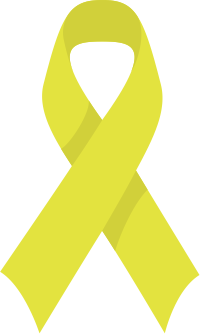 Janeiro Branco
Mês de conscientização da
saúde mental e emocional
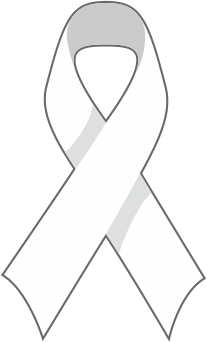 Agosto Dourado - Dia 1 a 7
Semana mundial do aleitamento materno
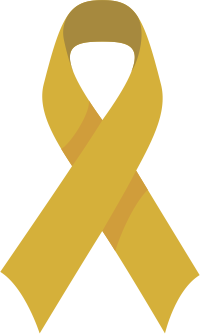 Fevereiro Laranja
Mês da campanha de conscientização e combate à Leucemia
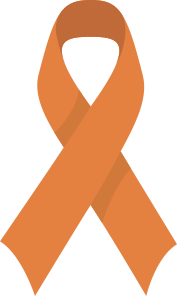 Agosto Laranja - Dia 30
Dia nacional de conscientização sobre esclerose múltipla
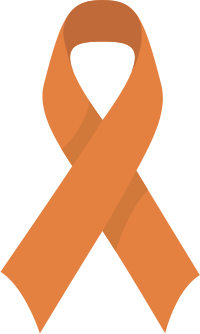 Fevereiro Roxo
Mês da campanha de conscientização
sobre a doença do Lúpus, da Fibromialgia e do Mal de Alzheimer
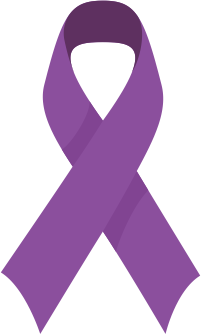 Agosto Lilás
Mês de enfrentamento da violência contra a mulher - 17 anos da Lei Maria da Penha
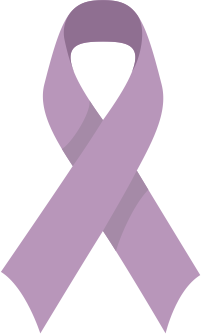 Semana Epidemiológica 39 | Ano 2024
22/09/2024 a 28/09/2024
Março Lilás
Mês da campanha de prevenção do câncer do colo do útero
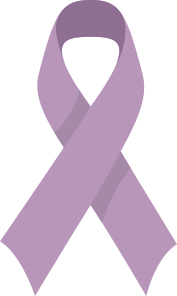 Setembro Amarelo
Mês da Prevenção ao Suicídio
Setembro Amarelo
Mês da Prevenção ao Suicídio
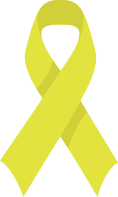 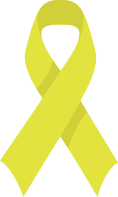 Março Azul-marinho
Mês da campanha de conscientização
e prevenção do câncer colorretal
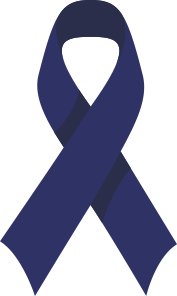 Setembro Verde - Dia 27
Dia Nacional da Doação de Órgãos
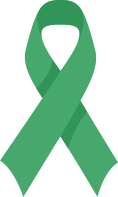 Setembro Verde - Dia 27
Dia Nacional da Doação de Órgãos
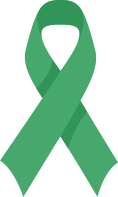 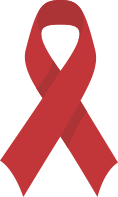 Setembro Vermelho - Dia 29
Dia Mundial do Coração
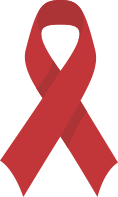 Setembro Vermelho - Dia 29
Dia Mundial do Coração
Abril Azul - Dia 2
Dia da Conscientização sobre o Autismo
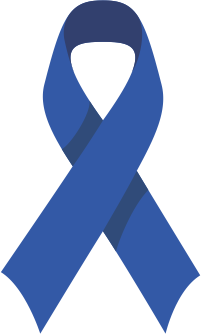 No sentido de aprimorar a capacidade de alerta e respostas às emergências em Saúde Pública, o CIEVS/SES/MS realiza semanalmente a busca ativa de rumores veiculados pela mídia em canais de comunicação internacionais, nacionais e estaduais por meio de um processo denominado “Clipping”. A permanência e ativação dos links não estão sob o nosso domínio. Visando trazer visibilidade e conscientização para questões relacionadas à saúde, o clipping insere laços simbolizando as campanhas mensais realizadas no Brasil.
Abril Verde
Mês de conscientização sobre segurança e saúde no trabalho
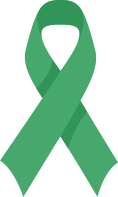 Outubro Rosa
Mês de conscientização sobre o câncer de mama
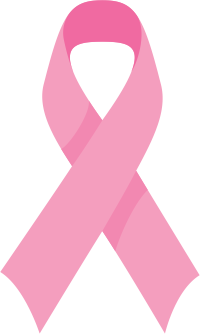 Maio Roxo - Dia 19
Dia mundial da doença inflamatória intestinal
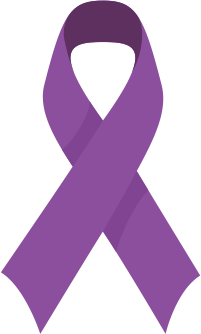 Novembro Azul
Mês mundial de combate ao câncer
de próstata
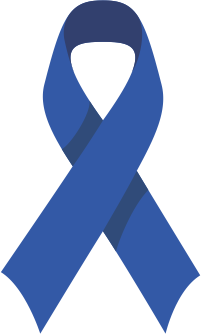 1
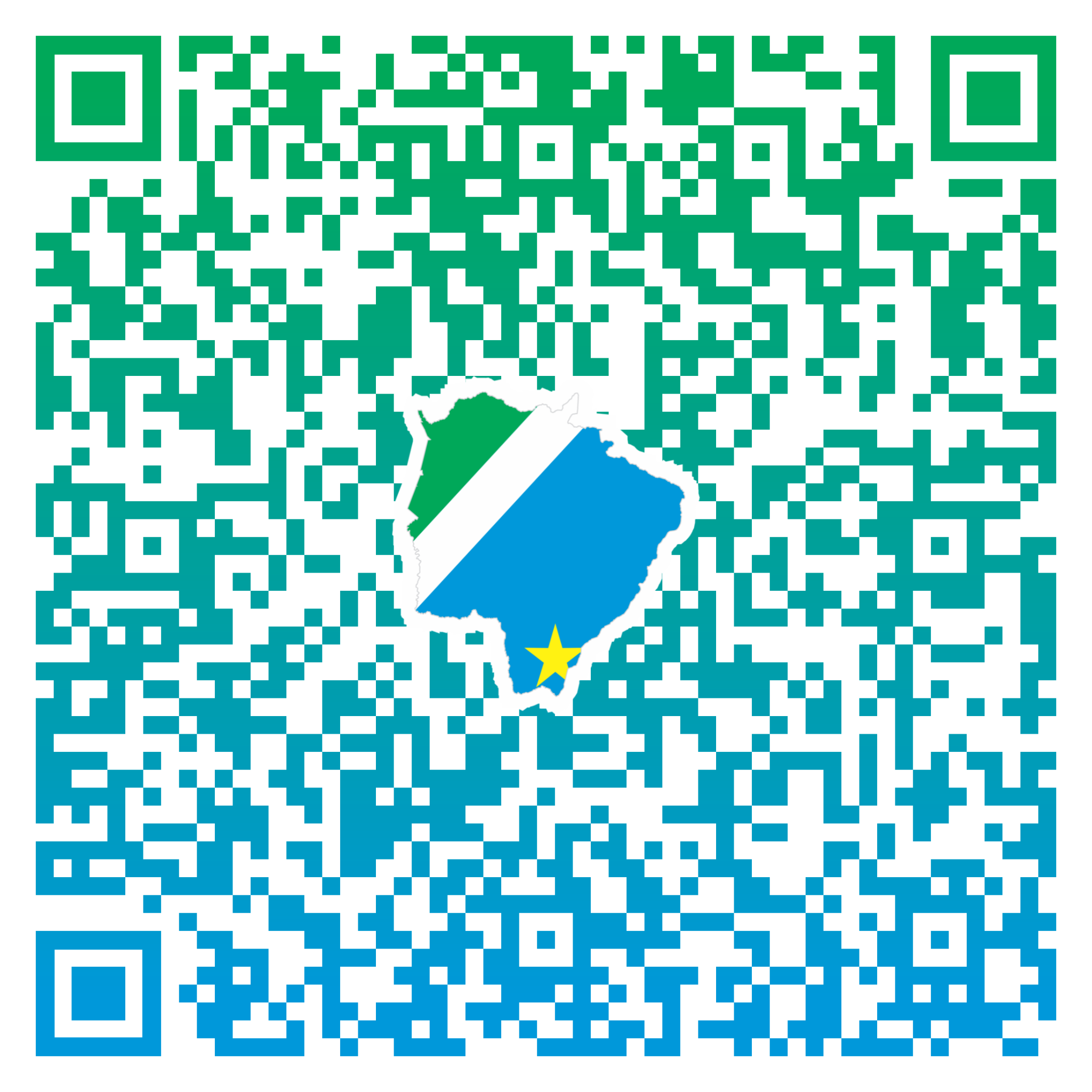 Maio Amarelo
Movimento internacional, apartidário, de conscientização para redução de acidentes de trânsito
pág. 2
NOTÍCIAS INTERNACIONAIS
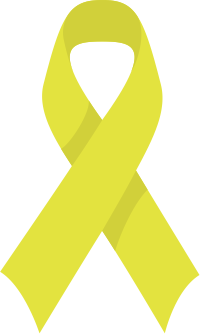 Dezembro Vermelho - Dia 01
Dia mundial da luta contra a AIDS
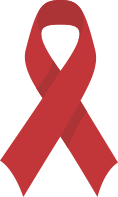 2
pág. 3
NOTÍCIAS NACIONAIS
Dezembro Laranja
Mês de conscientização da prevenção do câncer de pele
3
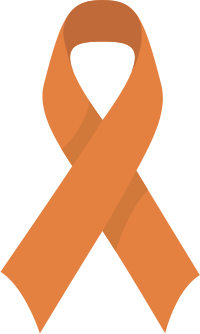 pág. 4
NOTÍCIAS ESTADUAIS
Leia o QR code para acessar os clippings publicados
‹#›
1
NOTÍCIAS INTERNACIONAIS
OMS: África soma quase 30 mil casos suspeitos de mpox este ano
Cerca de 30 mil casos suspeitos de mpox foram registrados na África até agora neste ano, a maioria deles na República Democrática do Congo, onde os testes se esgotaram, informou a Organização Mundial da Saúde nesta segunda-feira (23). Mais de 800 pessoas morreram com suspeita da doença em todo o continente nesse período, disse o órgão de saúde da ONU em seu relatório. Burundi, vizinho do Congo na África Central, também foi atingido por um surto crescente, acrescentou.
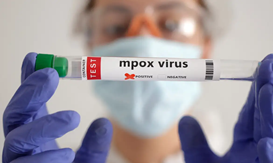 Agencia Brasil EBC
Data da notícia: 23/09/2024
Encaminhamento: Encaminhado alerta de rumor para Gerência de IST-AIDS e Hepatites Virais
Aumento do sarampo na Itália: 864 casos desde o início de 2024
Se no ano passado houve apenas 43 casos de sarampo em Itália, de Janeiro a Agosto de 2024 houve 864 pessoas que contraíram sarampo. Um aumento não só entre crianças, mas que envolveu também adultos , para o qual pode resultar nas consequências mais graves da doença. Confirmado em 17 regiões e províncias autónomas, registou a maior incidência em Abruzzo, com uma média de 52 infecções por milhão de habitantes. 89,9 % das pessoas que contraíram sarampo não estavam vacinadas no momento da infecção.
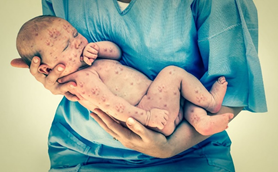 Fonte: Metropolitano.it
Data da notícia: 24/09/2024
Encaminhamento: Encaminhado alerta de rumor para Gerência de Doenças Agudas e Exantemáticas/ Gerência de Imunização e Doenças Imunopreveníveis
Cuba relata cerca de 12 mil casos “suspeitos” de Oropouche desde maio
Desde maio de 2024, Cuba registrou quase 12 mil casos suspeitos de febre Oropouche, segundo revelou Ileana Morales Suárez, diretora de ciência e inovação tecnológica do Ministério da Saúde Pública (MINSAP). Além disso, o Centro de Imunoensaio está desenvolvendo um teste rápido para diagnosticar a febre do Oropouche, enquanto o Instituto Finlay estuda a possibilidade de desenvolver uma vacina, e o Instituto de Medicina Tropical Pedro Kourí (IPK) realiza estudos entomológicos para saber mais sobre o mosquito transmissor do vírus, a fim de melhorar as estratégias de controle vetorial.
Fonte: Cuba Notícias 360
Data da notícia: 26/09/2024
Encaminhamento: Encaminhado alerta de rumor para Coordenadoria de Controle de Vetores/ Gerência de Doenças Endêmicas
‹#›
2
NOTÍCIAS NACIONAIS
46% dos trabalhadores brasileiros estão estressados, 25% tristes e 18% com raiva, indica estudo
A Gallup procurou saber como 128 mil funcionários, em mais de 160 países, se sentem em relação ao trabalho e suas vidas. O estudo “State Of The Global Workplace” revelou que os trabalhadores brasileiros estão em quarto lugar na América Latina em sentimentos de raiva e tristeza, e em sétimo lugar quando se trata de estresse. Apesar de o número representar quase metade dos entrevistados, o Brasil ficou atrás de seis países da América Latina nesse quesito.
Data da notícia: 23/09/2024
Fonte: ThMais
Encaminhamento: Encaminhado alerta de rumor para Coordenação de Vigilância em Saúde do Trabalhador/ Gerência de Vigilância de Doenças e Agravos Não Transmissíveis
Alagoas vive explosão de casos de HIV
Alagoas vive ainda um momento de explosão no número de casos de contaminação por HIV. O alerta foi dado pelo médico infectologista Fernando Maia. A infecção viral está presente em todas as faixas etárias sexualmente ativas, com predominância entre os adolescentes de 15 anos aos adultos de 39 anos. De acordo com os números fornecidos pela Secretaria de Estado da Saúde (Sesau), de janeiro a junho deste ano houve 434 casos de contaminação por HIV. A quantidade já é bem maior do que a registrada no mesmo período do ano passado, quando 363 foram infectadas pelo vírus. O ano de 2023 registrou, ao todo, 775 casos.
Data da notícia: 24/09/2024
Fonte: Tribuna Hoje
Encaminhamento: Encaminhado alerta de rumor para Gerência de IST-AIDS e Hepatites Virais
Botulismo: dois brasileiros morrem após comerem mortadela de frango
Duas pessoas morreram por botulismo na Bahia após ingerirem mortadela de frango. De acordo com a Secretaria de Saúde do Estado (Sesab), a doença é rara, tem alta letalidade e não é contagiosa, porém, somente este ano já foram registrados seis casos no país. A doença é causada pela ação de uma potente toxina produzida pela bactéria Clostridium botulinum. Do total notificado neste ano, cinco foram confirmadas e uma segue em investigação.
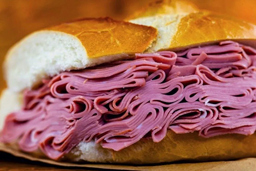 Fonte: Tnonline
Data da notícia: 25/09/2024
Encaminhamento: Encaminhado alerta de rumor para Gerência de Doenças de Transmissão Hídrica e Alimentar
‹#›
3
NOTÍCIAS ESTADUAIS
Mato Grosso do Sul e Amazonas são os maiores emissores de gases por incêndios em 2024
As emissões de gases do efeito estufa pelos incêndios no Amazonas e no Mato Grosso do Sul atingiram, neste ano, um volume recorde, segundo o Serviço de Monitoramento Atmosférico Copernicus (Cams), da União Europeia. Segundo dados divulgados nesta segunda-feira (23), as queimadas nesses dois estados têm resultado nos maiores volumes de emissão desde que o Cams começou a monitorar esse tipo de fenômeno, há 22 anos. No Amazonas e no Mato Grosso do Sul, as emissões por incêndios, neste ano, atingiram 28 milhões e 15 milhões de toneladas, respectivamente.
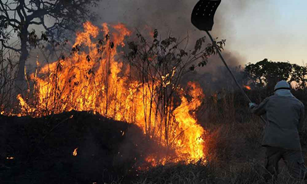 Fonte: Brasília Agora
Data da notícia: 23/09/2024
Encaminhamento: Encaminhado alerta de rumor para Coordenadoria de Vigilância Ambiental e Toxicológica/Gerência de Vigilância em Saúde Ambiental relacionadas aos Desastres Naturais e Produtos Perigosos
PF cumpre mandados contra tráfico de migrantes bolivianos para trabalho em fábricas clandestinas
Mais de 30 mandados de busca e apreensão e 16 medidas cautelares de proibição de deixar o Brasil, além de 26 suspensões de atividades econômicas foram cumpridas durante a Operação Libertad, deflagrada pela Polícia Federal contra grupo criminoso que traficava migrantes bolivianos para fábricas clandestinas . Os mandados estão sendo cumpridos em cinco cidades no Brasil, incluindo Corumbá/MS.
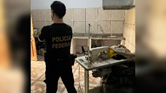 Fonte: Top Mídia News
Data da notícia: 24/09/2024
Encaminhamento: Encaminhado alerta de rumor para Coordenação de Vigilância em Saúde do Trabalhador/ CIEVS Corumbá
Estado tem o maior índice de tentativa de suícidio em 10 anos
Dados do Ministério da Saúde, disponíveis no Sistema de Informações Hospitalares do Sistema Único de Saúde (SIH/SUS), apontam que os casos de internações por tentativas de suícidio em Mato Grosso do Sul é o maior em 10 anos, saltando de 65 em 2014, para 237 no ano passado. O índice foi apresentado no Congresso Brasileiro de Medicina de Emergência, que está acontecendo em Campo Grande, e discute os atendimentos emergenciais de diversos casos.
Fonte: Correio do Estado
Data da notícia: 26/09/2024
Encaminhamento: Encaminhado alerta de rumor para Gerência de Vigilância de Doenças e Agravos Não Transmissíveis /Gerência do Núcleo de Vigilância Epidemiológica Hospitalar
‹#›
‹#›